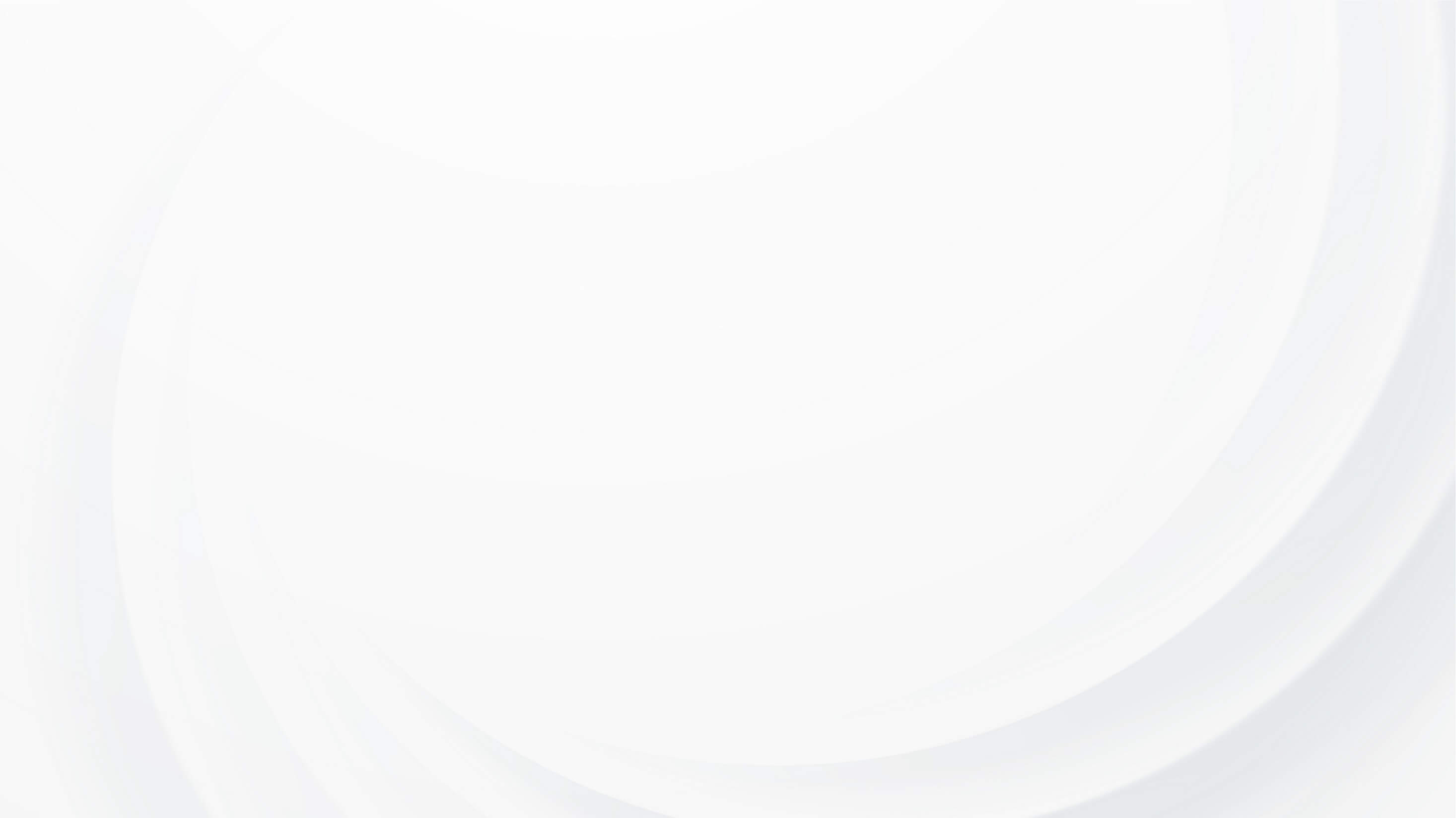 Simple  PowerPoint
LOGO
极简工作述职报告PPT
BUSINESS REPORT
Theme  color makes PPT more convenient to change.
PPT818
Time：20XX.X
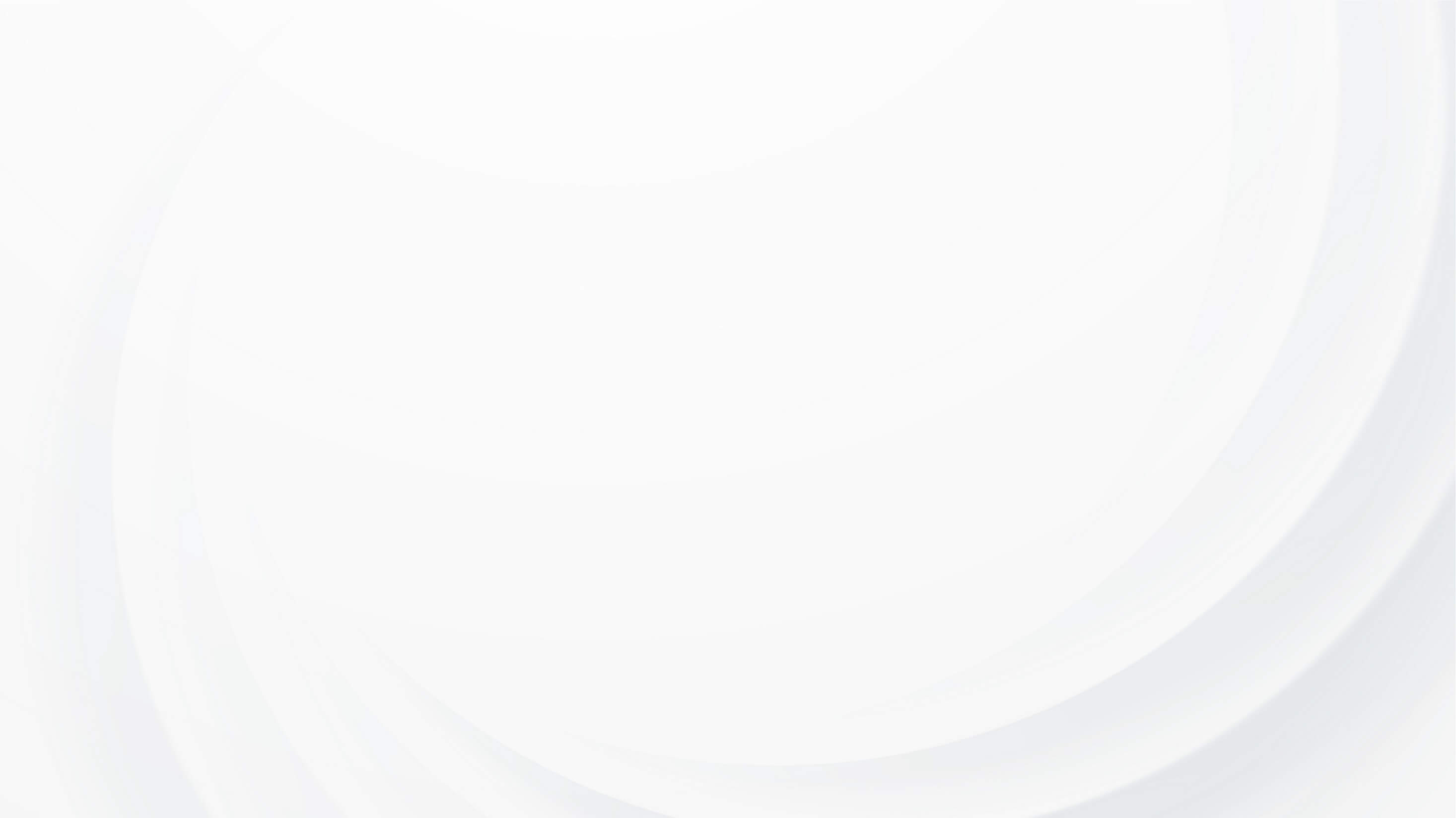 https://www.PPT818.com/
Simple  PowerPoint
LOGO
CONTENTS
04
01
02
03
工作完成情况
不足之处反思
整体工作概述
后续工作计划
Lorem ipsum dolor sit amet kolor that suum
Lorem ipsum dolor sit amet kolor that suum
Lorem ipsum dolor sit amet kolor that suum
Lorem ipsum dolor sit amet kolor that suum
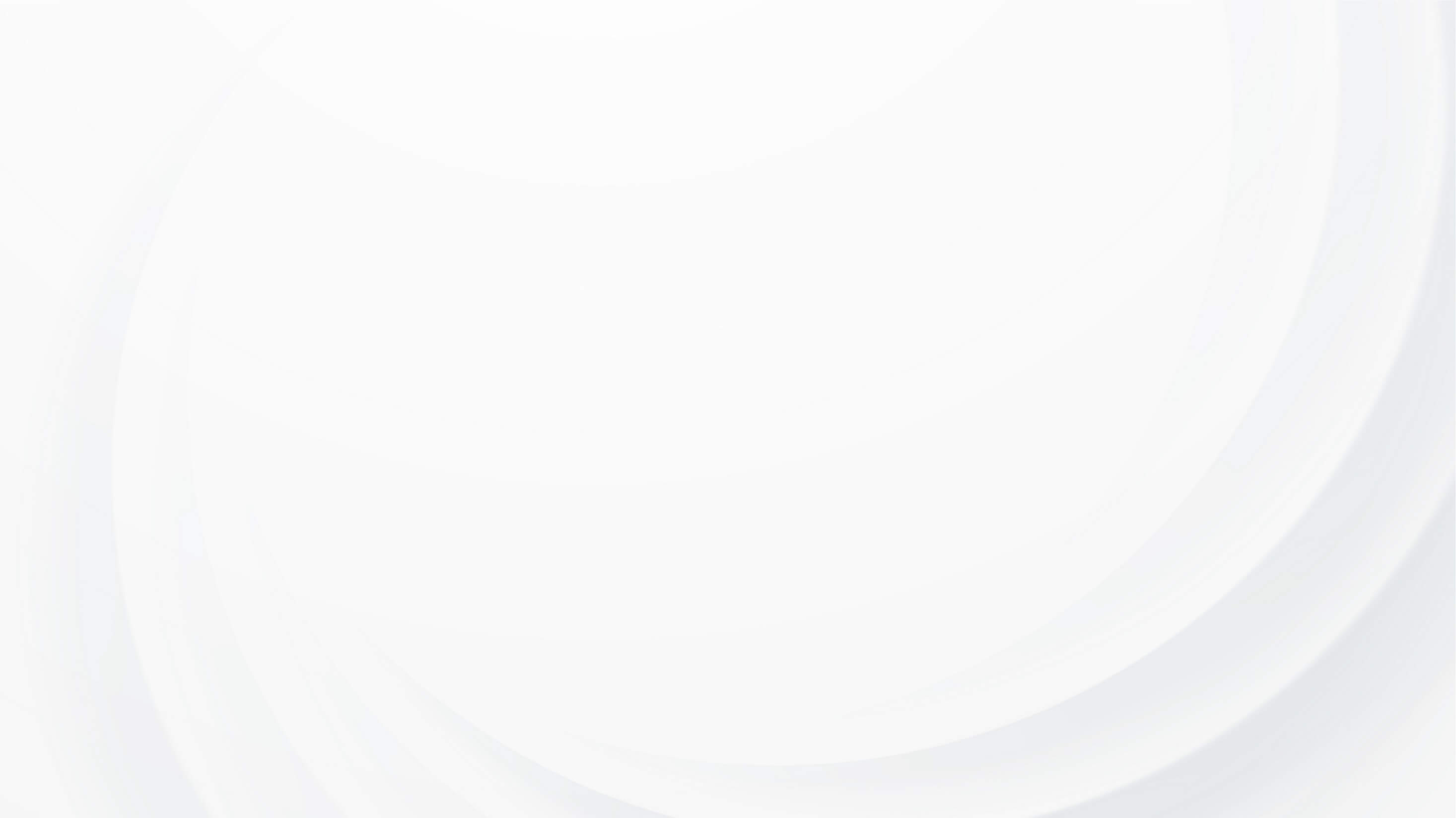 Simple  PowerPoint
LOGO
PART 01
整体工作概述
Lorem ipsum dolor sit amet kolor that suum at si mement bereh that keu ubat jeurawat bak talak licen Lorem ipsum dolor sit amet kolor that suum
在此添加小标题
Lorem ipsum dolor sit amet kolor
标题文字添加
72%
标题文字添加
标题文字添加
83%
请将您的内容打在这里，或者通过复制您的文本后，在此框中选择粘贴，并选择只保留文字，且尽可能精简.
标题文字添加
46%
标题文字添加
90%
请将您的内容打在这里，或者通过复制您的文本后，在此框中选择粘贴，并选择只保留文字，且尽可能精简.请将您的内容打在这里，或者通过复制您的文本后，在此框中选择粘贴，并选择只保留文字，且尽可能精简.
请将您的内容打在这里，或者通过复制您的文本后，在此框中选择粘贴，并选择只保留文字，且尽可能精简.
在此添加小标题
Lorem ipsum dolor sit amet kolor
标题文字添加
标题文字添加
点击输入简要文字内容，文字内容需概括精炼，言简意赅的说明分项内容点击输入
点击输入简要文字内容，文字内容需概括精炼，言简意赅的说明分项内容点击输入
标题文字添加
标题文字添加
点击输入简要文字内容，文字内容需概括精炼，言简意赅的说明分项内容点击输入
点击输入简要文字内容，文字内容需概括精炼，言简意赅的说明分项内容点击输入
标题文字添加
标题文字添加
点击输入简要文字内容，文字内容需概括精炼，言简意赅的说明分项内容点击输入
点击输入简要文字内容，文字内容需概括精炼，言简意赅的说明分项内容点击输入
在此添加小标题
Lorem ipsum dolor sit amet kolor
添加标题
请替换文字内容复制你的内容到此请替换文字内容复制你的内容到此
添加标题
请替换文字内容复制你的内容到此请替换文字内容复制你的内容到此
添加标题
请替换文字内容复制你的内容到此请替换文字内容复制你的内容到此
02
03
04
05
06
01
添加标题
请替换文字内容复制你的内容到此请替换文字内容复制你的内容到此
添加标题
请替换文字内容复制你的内容到此请替换文字内容复制你的内容到此
添加标题
请替换文字内容复制你的内容到此请替换文字内容复制你的内容到此
在此添加小标题
Lorem ipsum dolor sit amet kolor
添加标题
添加标题
添加标题
添加标题
添加标题
添加标题
请替换文字内容复制你的内容到此请替换文字内容复制你的内容到此
请替换文字内容复制你的内容到此请替换文字内容复制你的内容到此
请替换文字内容复制你的内容到此请替换文字内容复制你的内容到此
请替换文字内容复制你的内容到此请替换文字内容复制你的内容到此
请替换文字内容复制你的内容到此请替换文字内容复制你的内容到此
请替换文字内容复制你的内容到此请替换文字内容复制你的内容到此
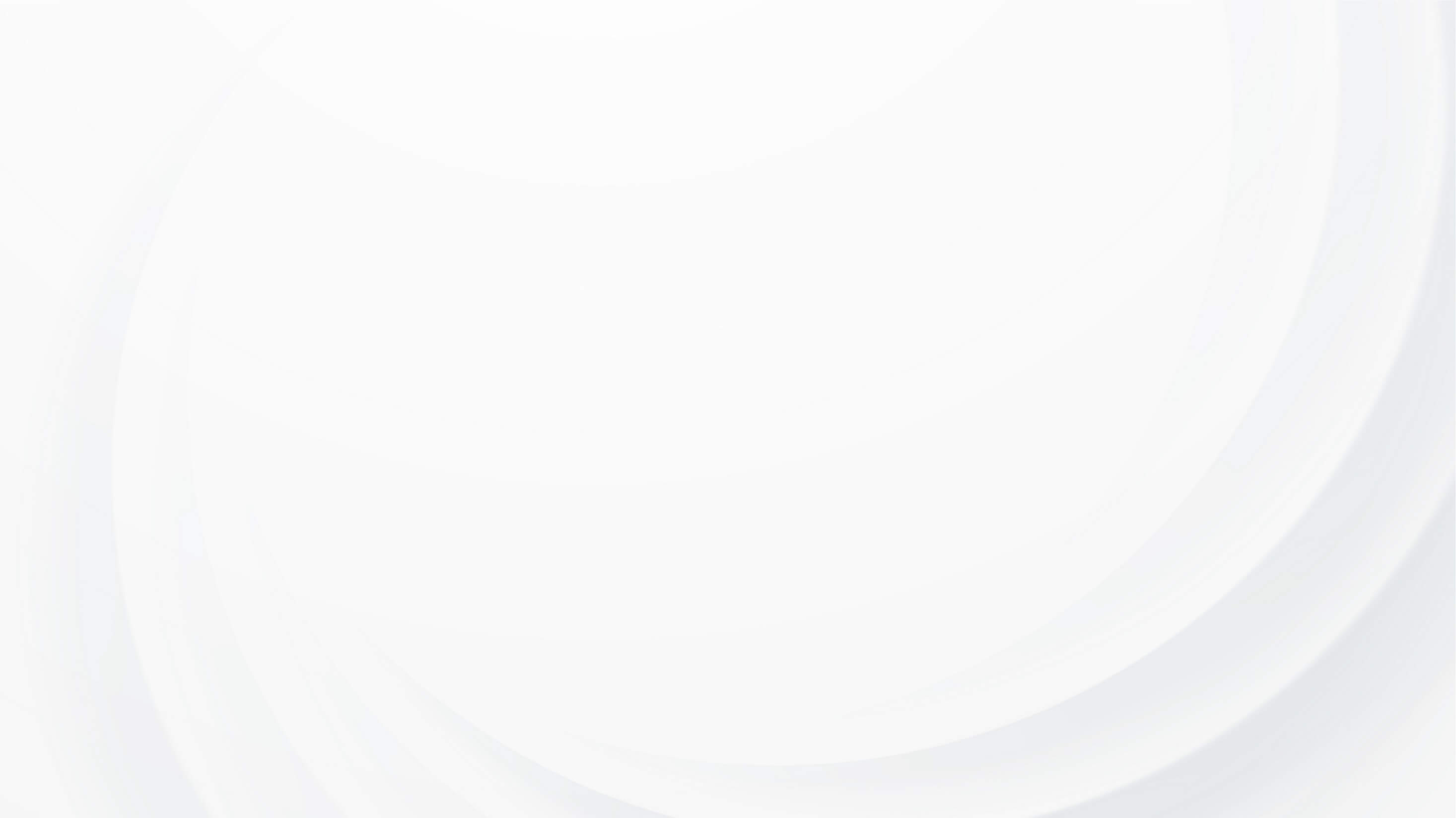 Simple  PowerPoint
LOGO
PART 02
工作完成情况
Lorem ipsum dolor sit amet kolor that suum at si mement bereh that keu ubat jeurawat bak talak licen Lorem ipsum dolor sit amet kolor that suum
在此添加小标题
Lorem ipsum dolor sit amet kolor
添加标题
添加标题
添加标题
请替换文字内容复制你的内容到此请替换文字内容复制你的内容到此
请替换文字内容复制你的内容到此请替换文字内容复制你的内容到此
请替换文字内容复制你的内容到此请替换文字内容复制你的内容到此
02
04
01
03
05
添加标题
添加标题
请替换文字内容复制你的内容到此请替换文字内容复制你的内容到此
请替换文字内容复制你的内容到此请替换文字内容复制你的内容到此
PPT模板 http://www.1ppt.com/moban/
在此添加小标题
Lorem ipsum dolor sit amet kolor
添加标题
添加标题
请替换文字内容复制你的内容到此请替换文字内容复制你的内容到此
请替换文字内容复制你的内容到此请替换文字内容复制你的内容到此
添加标题
添加标题
请替换文字内容复制你的内容到此请替换文字内容复制你的内容到此
请请替换文字内容复制你的内容到此请替换文字内容复制你的内容到此
在此添加小标题
Lorem ipsum dolor sit amet kolor
添加标题
添加标题
添加标题
添加标题
请替换文字内容复制你的内容到此请替换文字内容复制你的内容到此
请替换文字内容复制你的内容到此请替换文字内容复制你的内容到此
请替换文字内容复制你的内容到此请替换文字内容复制你的内容到此
请替换文字内容复制你的内容到此请替换文字内容复制你的内容到此
在此添加小标题
Lorem ipsum dolor sit amet kolor
添加标题
添加标题
添加标题
添加标题
88%
63%
42%
80%
请替换文字内容复制你的内容到此请替换文字内容复制你的内容到此
请替换文字内容复制你的内容到此请替换文字内容复制你的内容到此
请替换文字内容复制你的内容到此请替换文字内容复制你的内容到此
请替换文字内容复制你的内容到此请替换文字内容复制你的内容到此
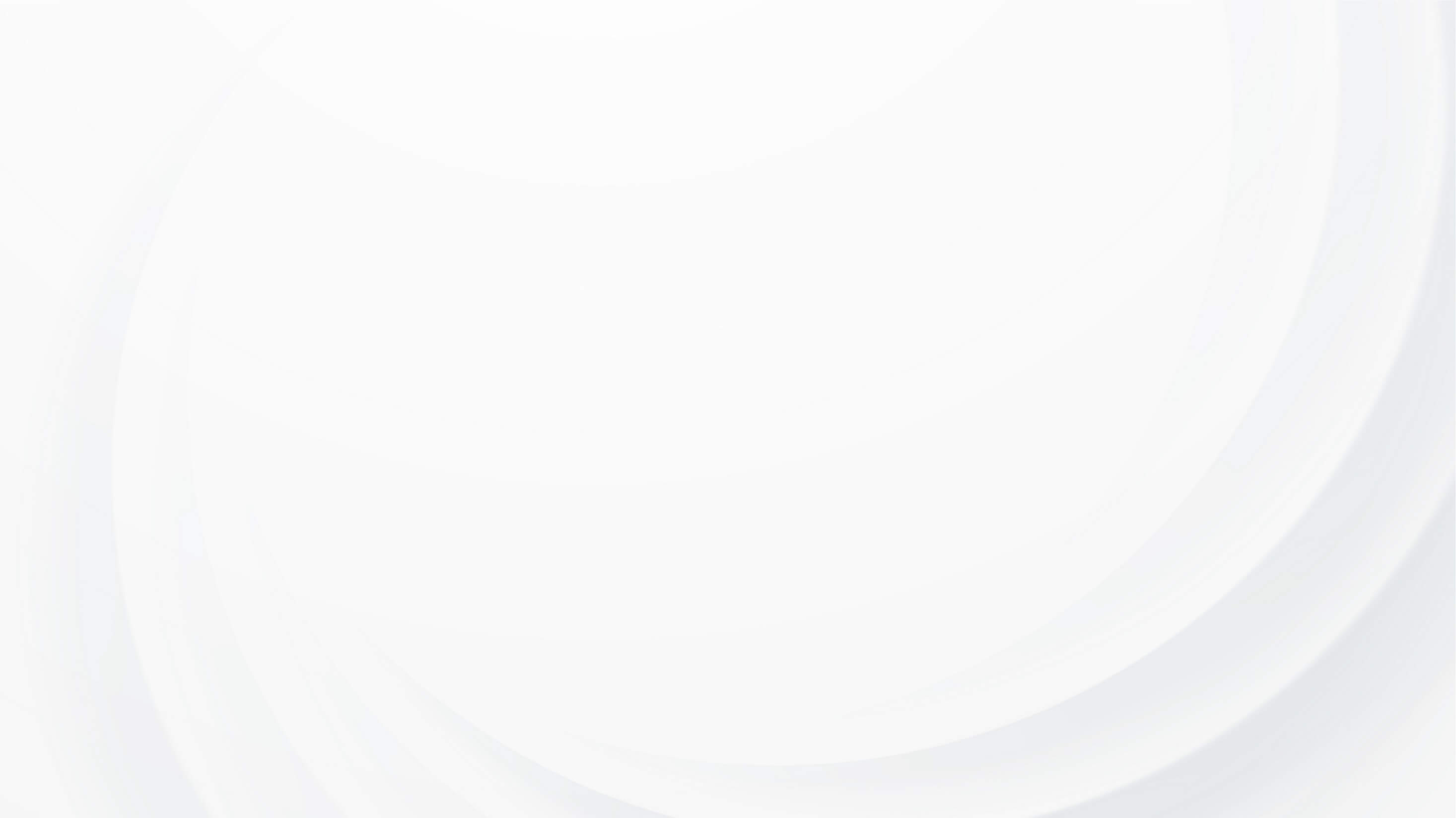 Simple  PowerPoint
LOGO
PART 03
不足之处反思
Lorem ipsum dolor sit amet kolor that suum at si mement bereh that keu ubat jeurawat bak talak licen Lorem ipsum dolor sit amet kolor that suum
[Speaker Notes: https://www.ypppt.com/]
在此添加小标题
Lorem ipsum dolor sit amet kolor
标题文字添加
标题文字添加
标题文字添加
标题文字添加
点击输入简要文字内容，文字内容需概括精炼，言简意赅的说明分项内容言简意赅的说明分项内容点击输入简要文字内容，
点击输入简要文字内容，文字内容需概括精炼，言简意赅的说明分项内容言简意赅的说明分项内容点击输入简要文字内容，
点击输入简要文字内容，文字内容需概括精炼，言简意赅的说明分项内容言简意赅的说明分项内容点击输入简要文字内容，
点击输入简要文字内容，文字内容需概括精炼，言简意赅的说明分项内容言简意赅的说明分项内容点击输入简要文字内容，
在此添加小标题
Lorem ipsum dolor sit amet kolor
添加标题文字
添加标题文字
在这里添加你的详细小段落文本内容，与标题相关并符合整体语言风格内容请简洁。
在这里添加你的详细小段落文本内容，与标题相关并符合整体语言风格内容请简洁。
添加标题文字
添加标题文字
在这里添加你的详细小段落文本内容，与标题相关并符合整体语言风格内容请简洁。
在这里添加你的详细小段落文本内容，与标题相关并符合整体语言风格内容请简洁。
T ext
T ext
在此添加小标题
Lorem ipsum dolor sit amet kolor
添加文字内容
添加文字内容
添加文字内容
添加文字内容
您的内容打在这里，或者通过复制您的文本后，在此框中选择粘贴，并选择只保留文字。
您的内容打在这里，或者通过复制您的文本后，在此框中选择粘贴，并选择只保留文字。
您的内容打在这里，或者通过复制您的文本后，在此框中选择粘贴，并选择只保留文字。
您的内容打在这里，或者通过复制您的文本后，在此框中选择粘贴，并选择只保留文字。
在此添加小标题
2020
2021
2023
2022
Lorem ipsum dolor sit amet kolor
请替换文字内容
请替换文字内容
这里输入您的文字这里输入您的文字这里输入您的文字这里输入您的文字这里输入您这里输入您
这里输入您的文字这里输入您的文字这里输入您的文字这里输入您的文字这里输入您这里输入您
请替换文字内容
请替换文字内容
请替换文字内容
请替换文字内容
请替换文字内容
请替换文字内容
这里输入您的文字这里输入您的文字这里输入您的文字这里输入您的文字这里输入您这里输入您
这里输入您的文字这里输入您的文字这里输入您的文字这里输入您的文字这里输入您这里输入您
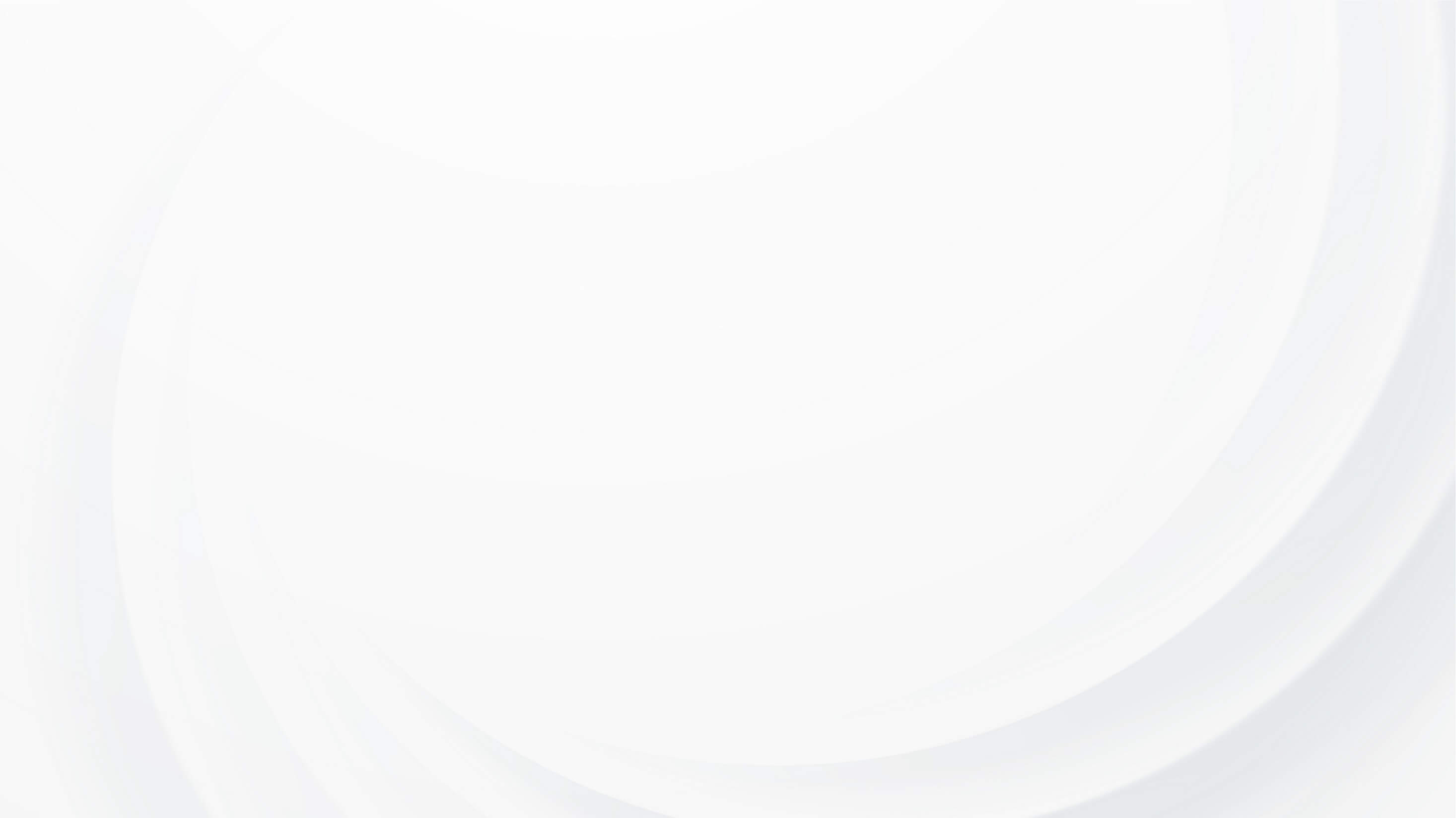 Simple  PowerPoint
LOGO
PART 04
后续工作计划
Lorem ipsum dolor sit amet kolor that suum at si mement bereh that keu ubat jeurawat bak talak licen Lorem ipsum dolor sit amet kolor that suum
在此添加小标题
Lorem ipsum dolor sit amet kolor
您所需要的本请添加您所需要的文请所需要的文添。
您所需要的本请添加您所需要的文请所需要的文添。
关键词
关键词
2
3
1
4
关键词
关键词
您所需要的本请添加您所需要的文请所需要的文添。
您所需要的本请添加您所需要的文请所需要的文添。
在此添加小标题
Lorem ipsum dolor sit amet kolor
点击输入您的文字内容，用简洁的文字进行阐述，详细内容应在演说过程中用语言来表达。
输入标题
点击输入您的文字内容，用简洁的文字进行阐述，详细内容应在演说过程中用语言来表达。
输入标题
点击输入您的文字内容，用简洁的文字进行阐述，详细内容应在演说过程中用语言来表达。
输入标题
在此添加小标题
Lorem ipsum dolor sit amet kolor
添加标题文字
在这里添加你的详细小段落文本内容，与标题相关并符合整体语言风格内容请简洁，尽量生动，将保持美观大方。
添加标题文字
在这里添加你的详细小段落文本内容，与标题相关并符合整体语言风格内容请简洁，尽量生动，将保持美观大方。
添加标题文字
在这里添加你的详细小段落文本内容，与标题相关并符合整体语言风格内容请简洁，尽量生动，将保持美观大方。
在此添加小标题
Lorem ipsum dolor sit amet kolor
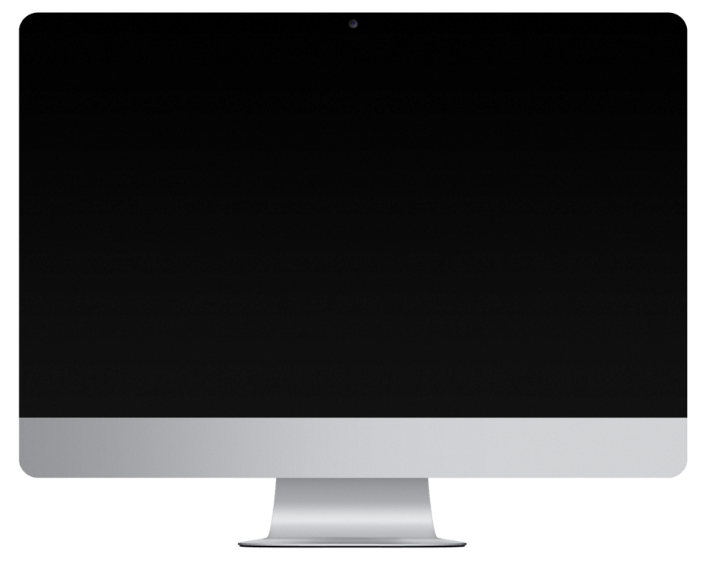 工作内容情况一
工作内容情况二
工作内容情况三
请将您的内容打在这里，或者通过复制您的文本后，在此框中选择粘贴，并选择只保留文字，且尽可能精简.
请将您的内容打在这里，或者通过复制您的文本后，在此框中选择粘贴，并选择只保留文字，且尽可能精简.
请将您的内容打在这里，或者通过复制您的文本后，在此框中选择粘贴，并选择只保留文字，且尽可能精简.
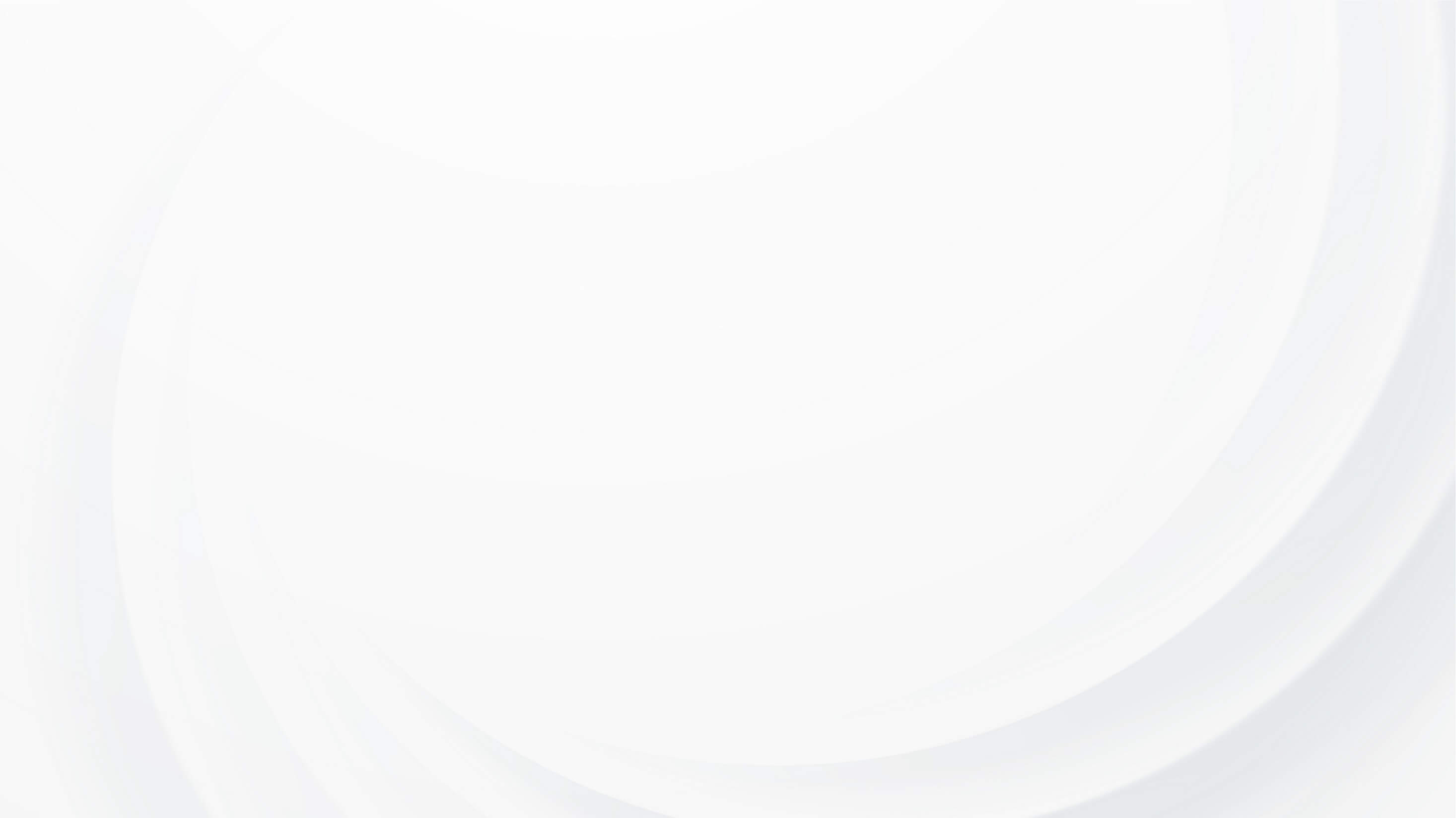 Simple  PowerPoint
LOGO
极简工作述职报告PPT
BUSINESS REPORT
Theme  color makes PPT more convenient to change.
PPT818
Time：20XX.X